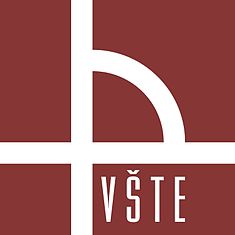 Vysoká škola technická a ekonomická v Českých BudějovicíchRacionalizace vozového parku ve vybrané firmě
Autor bakalářské práce: Michal Kompan
Vedoucí bakalářské práce: Ing. Martina Hlatká
Oponent bakalářské práce: Ing. Jindřich Šedivý
České Budějovice, únor 2018
Cíl práce
Cílem práce je na základě analýzy současného stavu navrhnout racionalizační opatření stávajícího vozového parku.
Výzkumné otázky
Má firma dostatek dopravních prostředků vzhledem ke své velikosti dopravních výkonů?

Využívá firma dostatečně ložný prostor návěsových dopravních prostředků?

Řídí firma dostatečně pomocí dispečinku svá vozidla?
Metody zkoumání
Zkoumáno za pomocí analýz jízdních knih
Evidenční analýza vozových dní
Analýza využití jízd z hlediska času
Analýza využití vzdálenosti za časovou jednotku
Analýza prázdných jízd
Firma Forest JH, s.r.o.
Sídlo: Arch. Teplého, Jindřichův Hradec II, 377 01 Jindřichův Hradec
IČ: 25150413
Datum vzniku firmy: 20. května 1996
Právní forma: Společnost s ručením omezeným
Základní kapitál: 105 000 Kč
Provozovna: Náměstí míru 175, 377 01, Jindřichův Hradec
Počet zaměstnanců: 7
Vozový park pro období 2016/2017
Vyhodnocení evidence vozidel
Vyhodnocení jízd z hlediska času
Využití vzdálenosti
Využití kilometrů/prázdné jízdy
Návrhy opatření
Prozatím nepořizovat další vozidlo

Stát se členem mezinárodní databáze pro nabídku/poptávku vozidel

Zřídit dispečink
Děkuji za pozornost
Otázky vedoucího práce
1. Je Vaše práce nějakým přínosem pro společnost Forest JH, s. r. o
Otázky oponenta
1. Na str. 5 ve čtvrtém řádku uvádíte pojem ”přepravní podnik”, přičemž další text uvedenému neodpovídá. Uveďte, prosím, význam pojmu ”přepravní podnik” a doplňte vhodnými příklady.
2. Na téže straně je pojem ”soukromá doprava” - opravdu musí být vždy uskutečňována vlastním dopravním prostředkem?
3. A když už jsme u toho členění - jistě znáte pojem ”zvláštní linková doprava” - jedná se o neveřejnou, či veřejnou dopravu?
4. Str. 9 uprostřed - uvádíte, že železniční doprava je cenově příznivější. S tímto lze v některých případech souhlasit, v jiných nikoli. Kdy tato deﬁnice platí?
5. Str.13- 3.1.9 - technicképrohlídky I, II a III -rozveďte, prosím, co je náplní technicképrohlídky toho kterého typu
6. Str. 16 - rovnice 6 - dosaďte, prosím, nějaký konkrétní příklad do dané rovnice.
7. Tabulka 2 - uveďte, z jakého důvodu je cíl v kolonce ”odkud” shodný s cílem v kolonce ”kam”. Obdobně platí pro tabulku 4.
8. Str. 20 - 4.2 - období 1. 9. 2016 - 31. 8. 2017 - jak byste toto období deﬁnoval - jako kalendářní rok? 
9. Z jakého důvodu nejsou zmíněny povinné bezpečnostní přestávky
10. V jakých jednotkách jsou hodnoty na svislé ose na obr. 5? V jakých jednotkách jsou hodnoty na obr. 8 - svislá osa?
11. Str. 39 dole - proč tvrdíte něco, co ihned vyvrátíte? (...měření je přesné a směrodatné... x ...je toto pozorování lehce zkreslené...)